Beam me to 2017Von Arjan L. and Ömer B.
The Cars at 2017
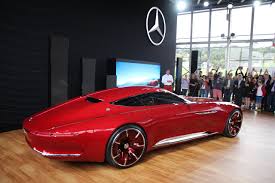 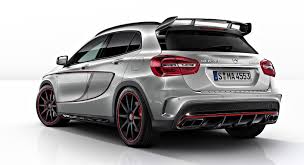 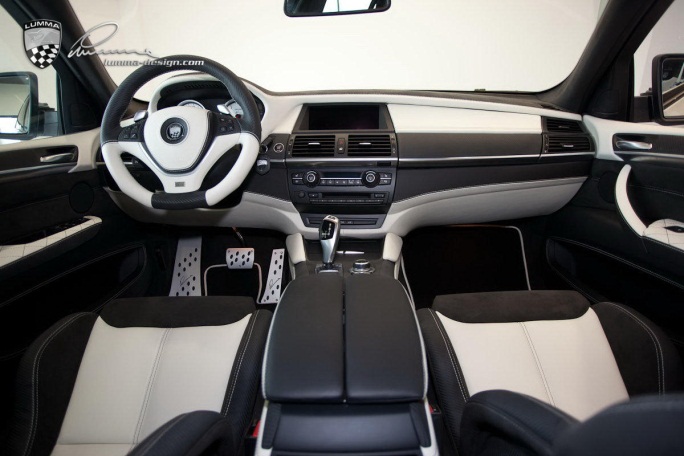 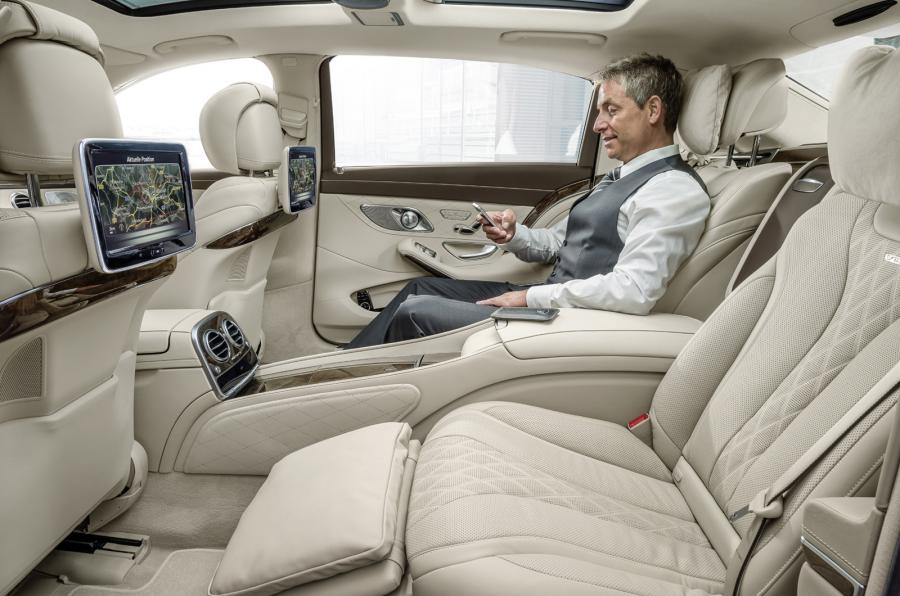 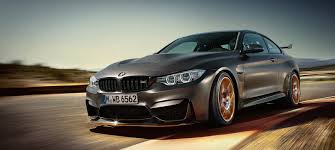 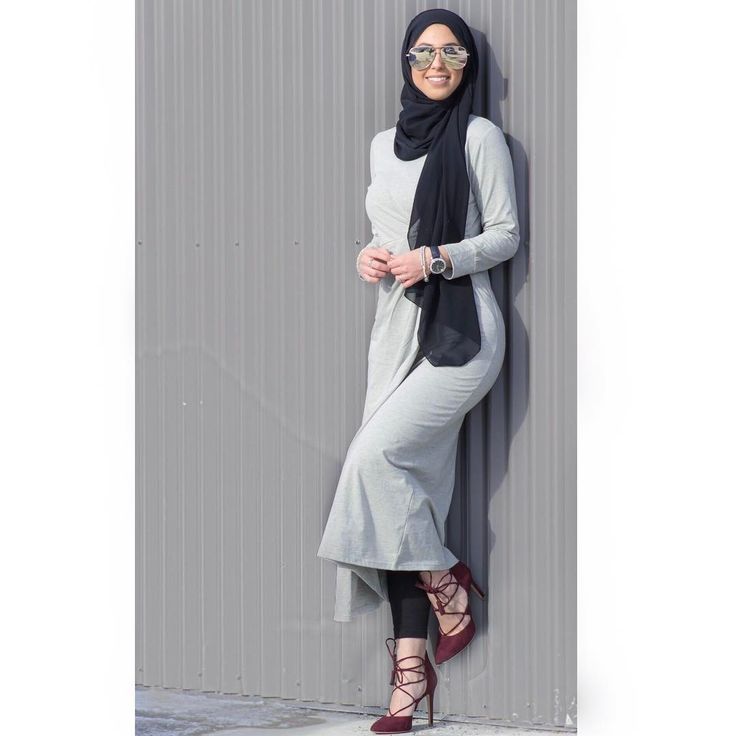 Outfits of 2017
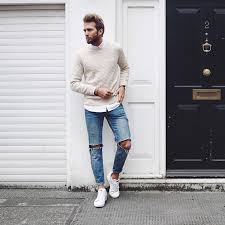 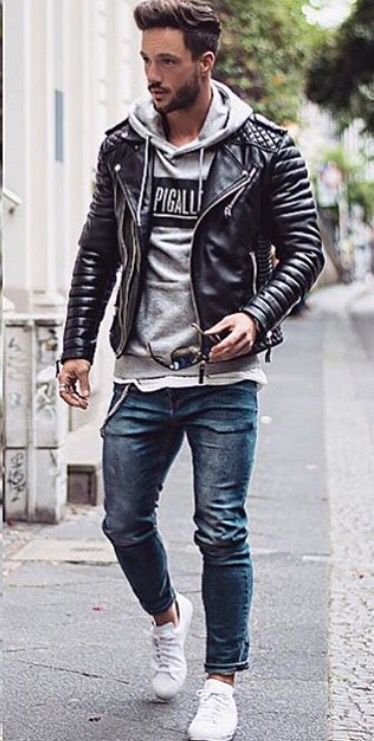 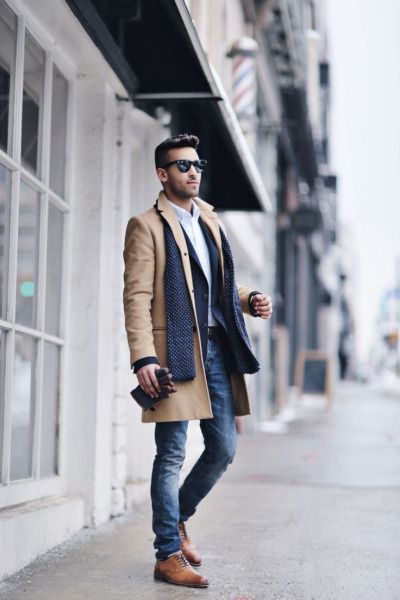 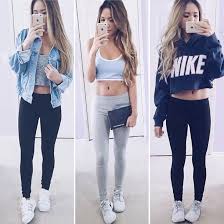 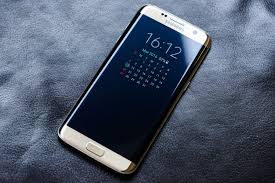 Elektronik of 2017
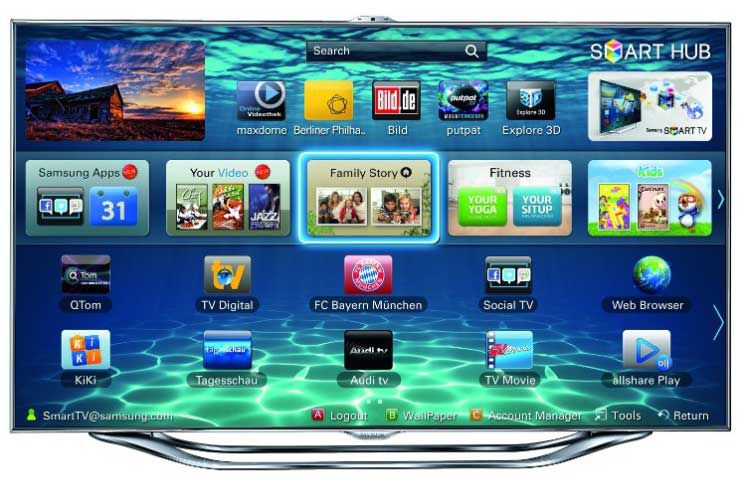 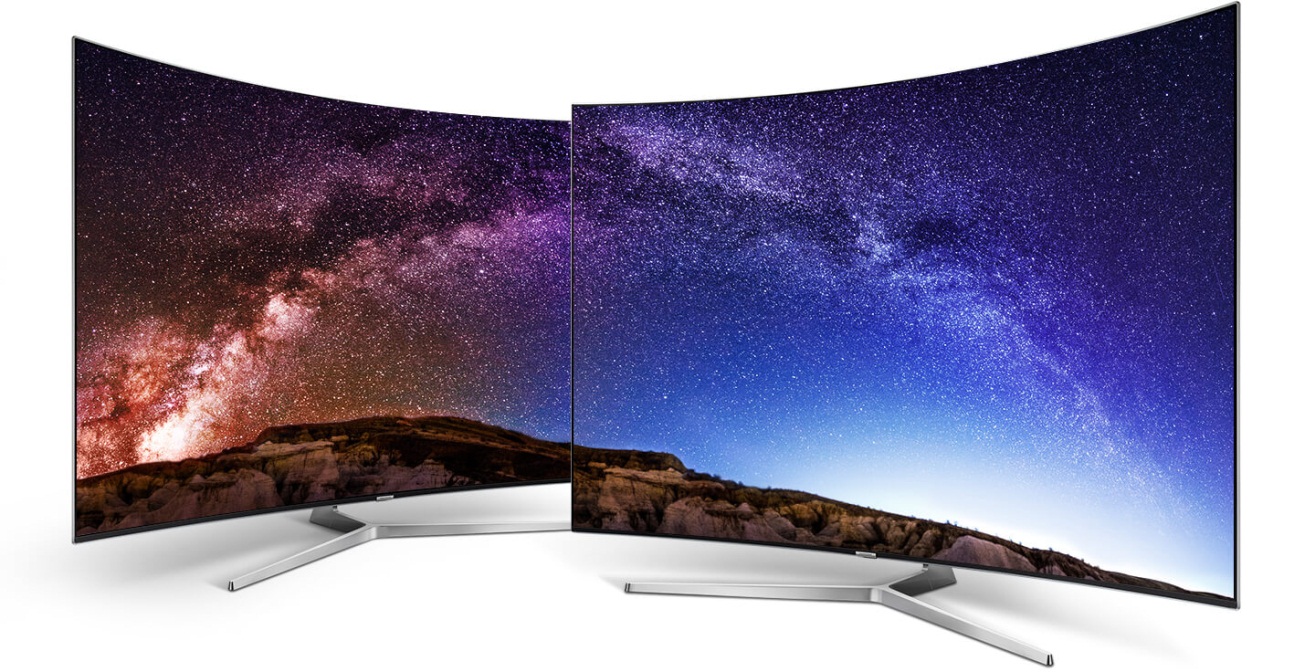 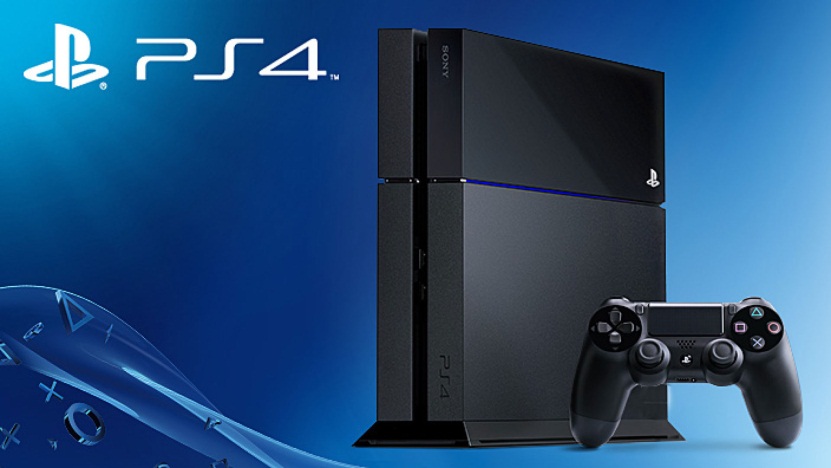